جامعة بغداد كلية الإدارة والاقتصاد
الشؤون العلمية
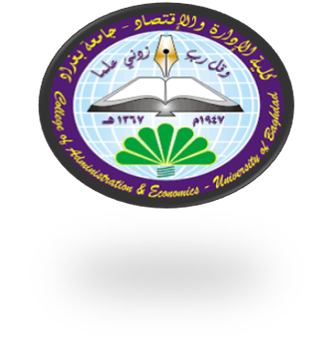 ورشة عمل بعنوان:الرؤية التنظيمية غياب للمستقبل طغيان الحاضر على الماضي
يلقيها كل من
أ.م.د. سهى جمال    أ.م.ميرة شكر
قسم إدارة الأعمال
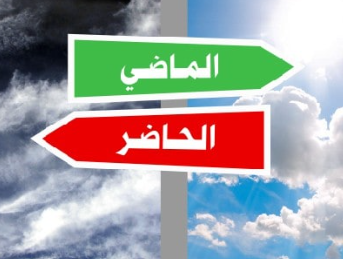 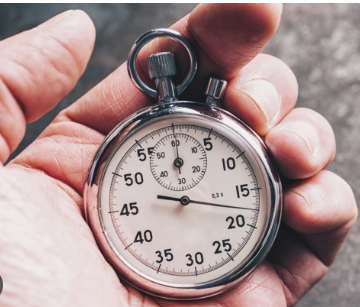 هدف الورشة
التركز  على خلق ثقافة ذات قيمة تشجع او تعزز اداء العاملين
النظر الى العاملين بانهم جزء من نظام او ثقافة اعم واشمل للعمل
ادراك  الافراد بان المنظمات تؤثر وتتأثر احداهما بالاخرى
  و ادراك بكون المنظمات انظمة تجاوبية او تداؤبية تأخذ وتعطي وتتفاعل وذات تأثير مشترك
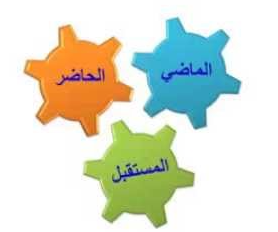 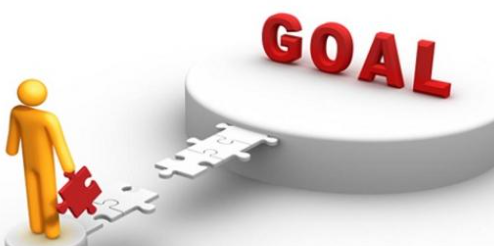 التوصيات
1- يتوجب على المدراء والمسؤولين في المنظمات التفكير ملياً في قضية المنظومة القيمية .2- يشترط في تصميم منهج الاخلاقيات داخل المنظمات في المرحلة الراهنة توافر للمدارء اليات عملية لقياس وتسهيل وتعزيز وتحسين الممارسات الاخلاقية الحسنة .3- يطلب من المنظمات بالمقابل السعي الحثيث لايجاد برامج متطورة لتأمين جودة الخدمة واصلاحها .4- تقليص عدد التصرفات اللااخلاقية من خلال اشراك المستفيدين او اصحاب المصالح في عملية اتخاذ القرار